Внеурочная деятельность (отчет)
Пластилиновая фантазия
1 класс
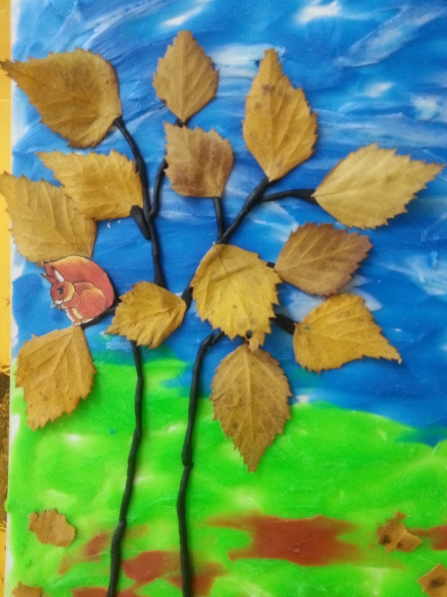 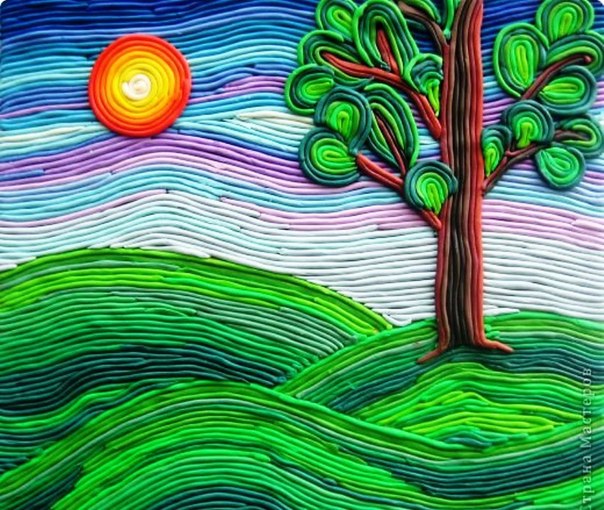 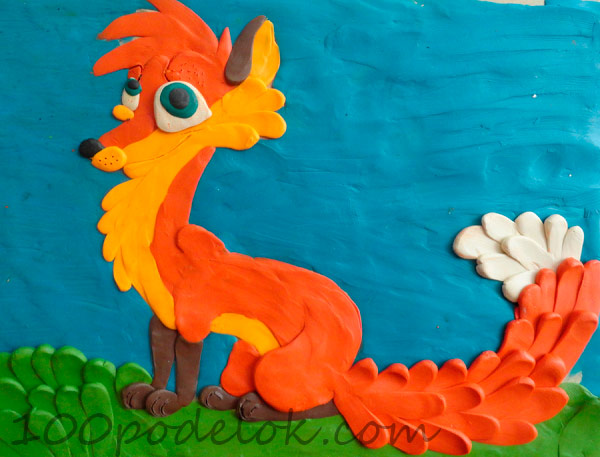 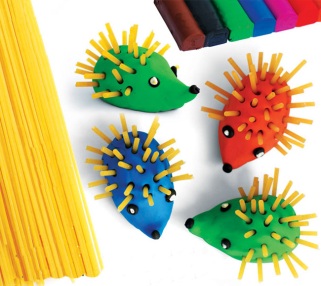 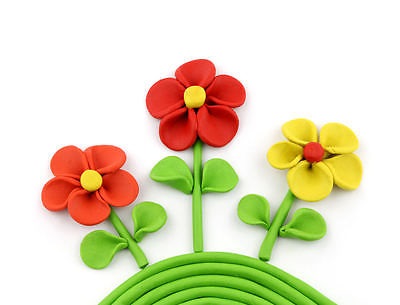 Егорова Юлия Владимировна,
учитель начальных классов,
1А,Б,В классы
«Истоки творческих способностей и дарования детей - на кончиках их пальцев. От пальцев, образно говоря, идут тончайшие ручейки, которые питают источник творческой мысли. Чем больше уверенности и изобретательности в движении детской руки, тем тоньше взаимодействие с орудием труда, чем сложнее движения, необходимые для этого взаимодействия, тем глубже входит взаимодействие руки с природой, с общественным трудом в духовную жизнь ребёнка. Другими словами: чем больше мастерства в детской руке, тем умнее ребёнок»
                                                                           В. А. Сухомлинский
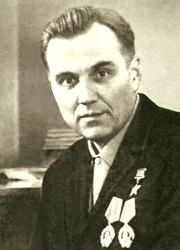 Пластилин (итал. plastilina, от др.-греч. πλαστός — лепной) — материал для лепки. 
Изготовляется из очищенного и размельченного порошка глины с добавлением воска, сала и других веществ, препятствующих высыханию. Окрашивается в различные цвета.
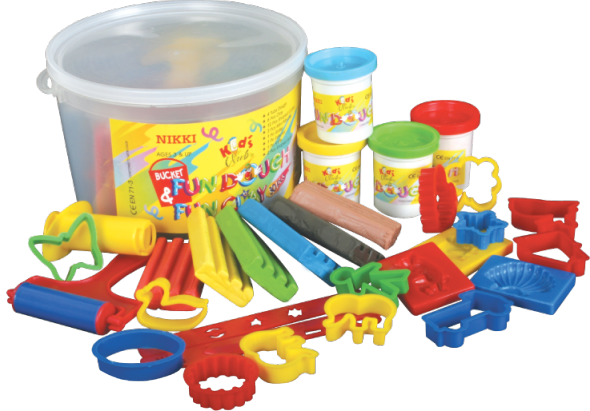 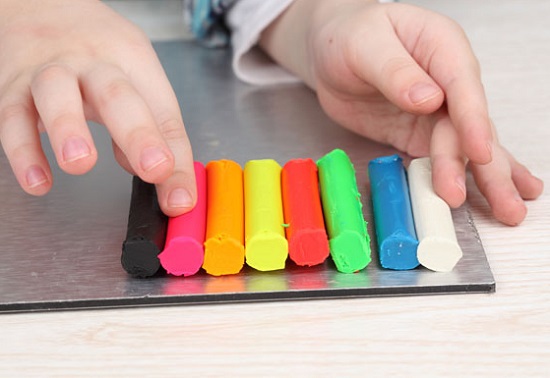 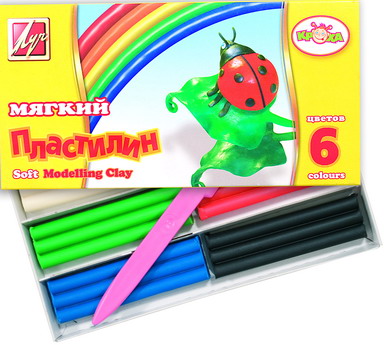 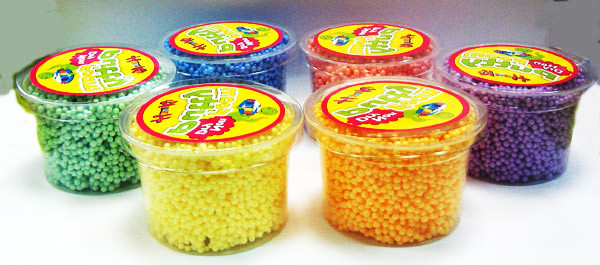 Для работы необходимо:
Пластилин (разных цветов).
Пластиковые дощечки для выполнения работ.
Стеки.
Картон (однотонный и цветной),желательно плотный. 
Любые плотные поверхности: дерево, стекло, пластик.
Бросовый материал - для создания игровых фантазийных изображений: бумага разной фактуры ,диски, фантики от конфет, семечки, зернышки, пуговицы, пластиковые ёмкости и т.д.
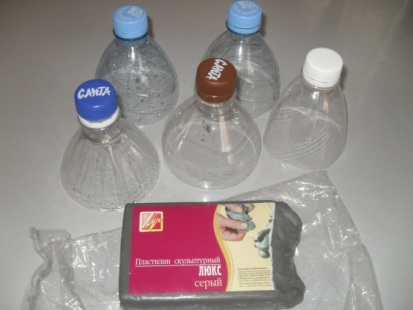 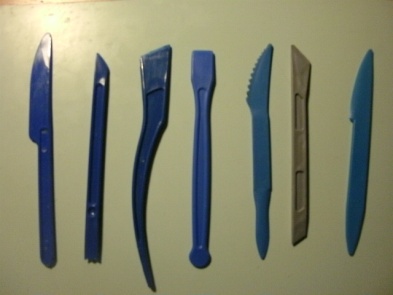 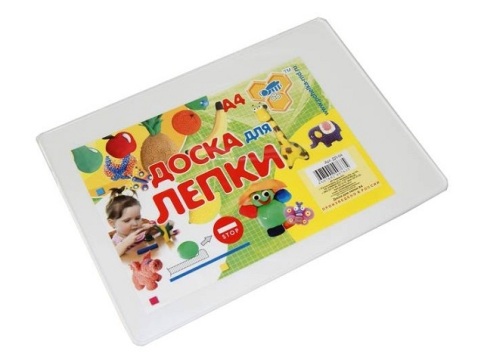 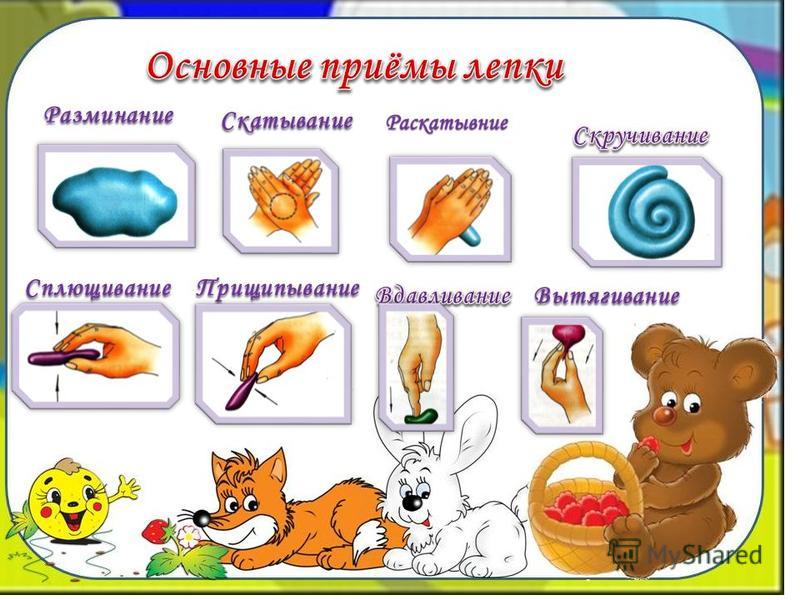 Техники создания аппликации из пластилина:
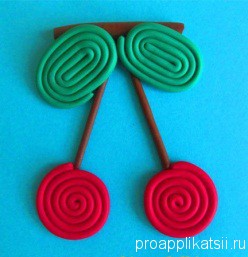 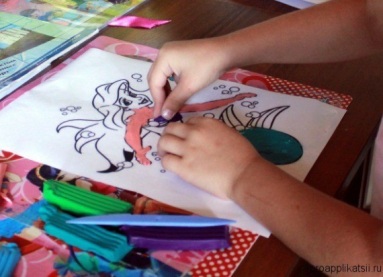 размазывания;
техника жгутиков;
мозаики;
объёмных аппликаций;
соединение разных техник.
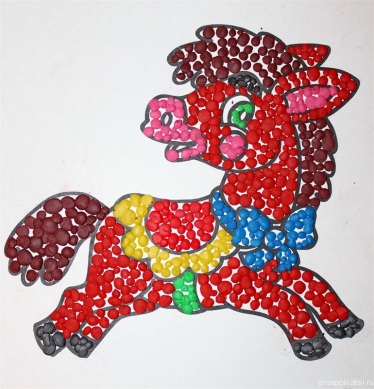 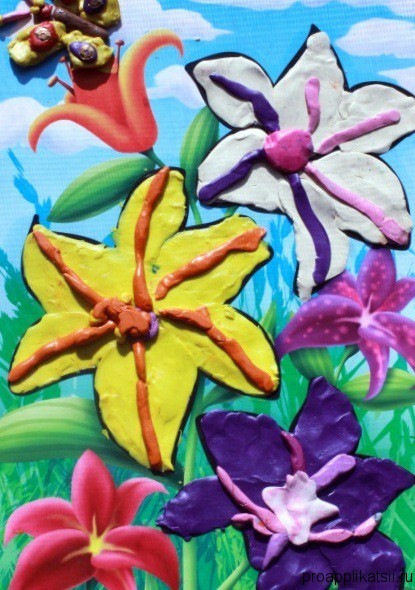 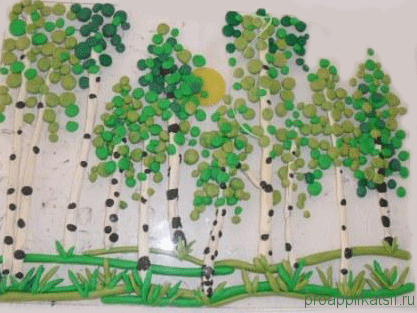 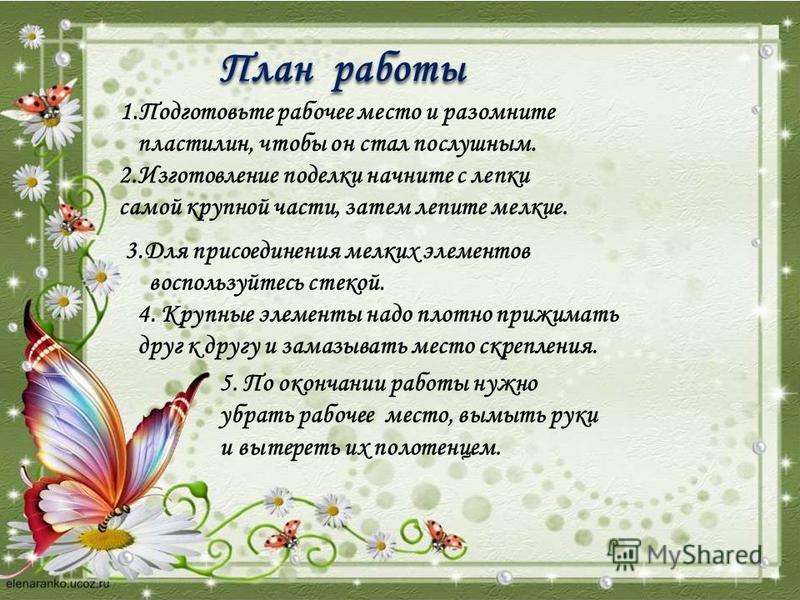 Мы  волшебным  пластилином создаём свои картины!!!
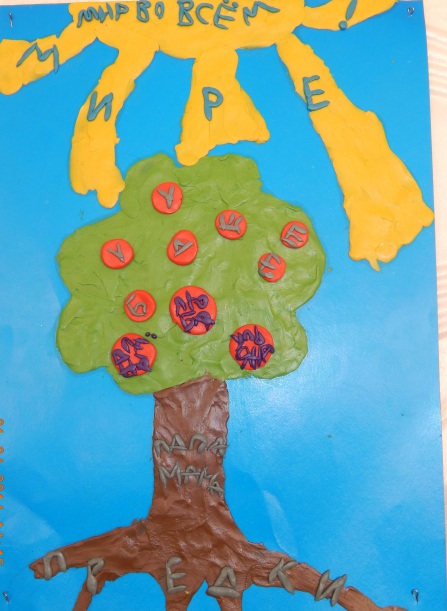 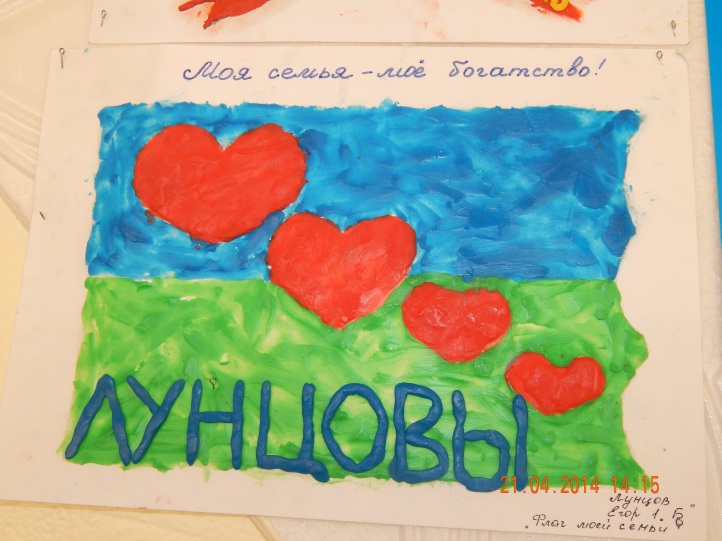 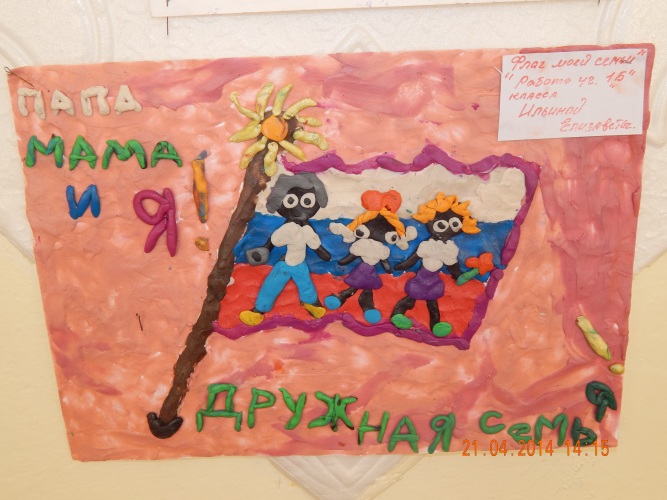 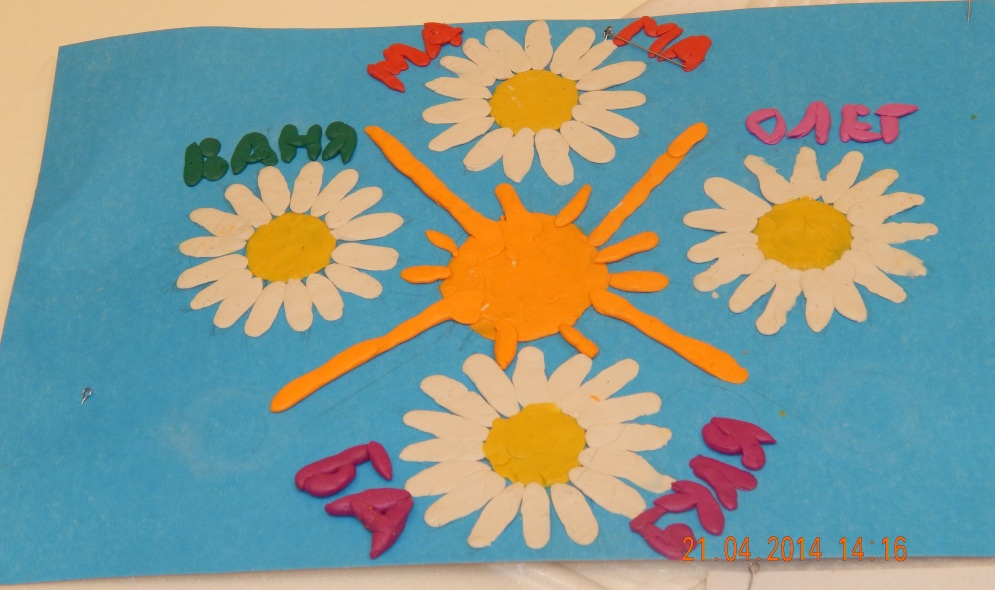 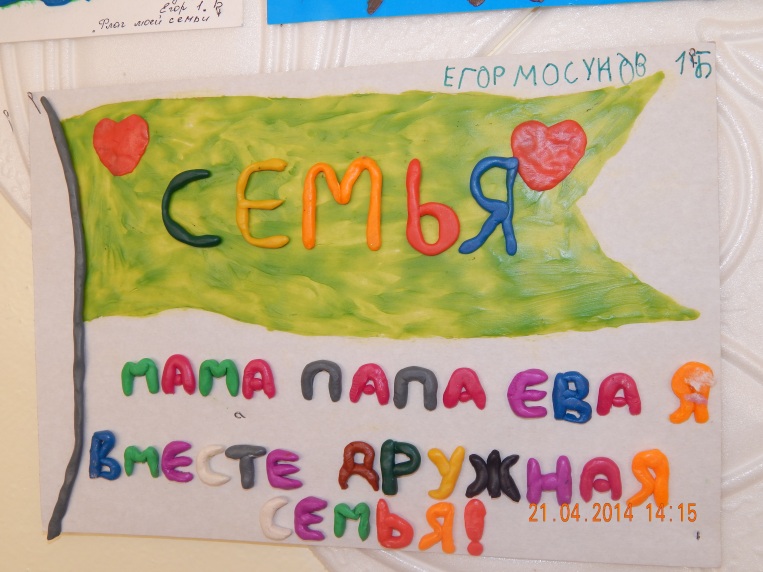 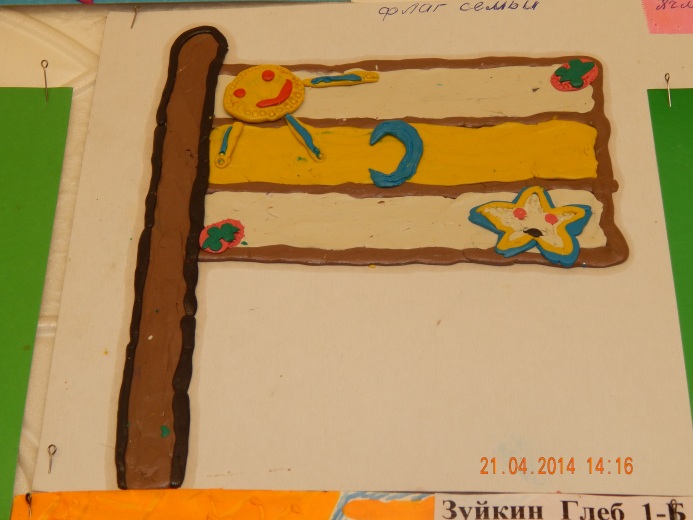 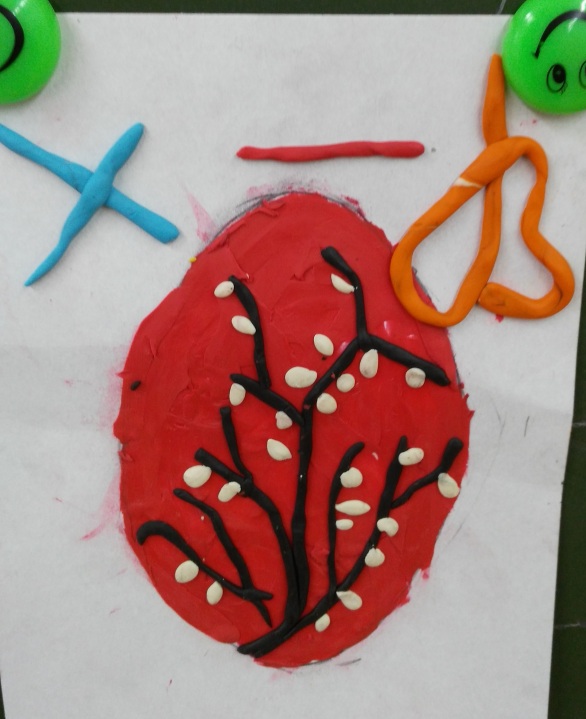 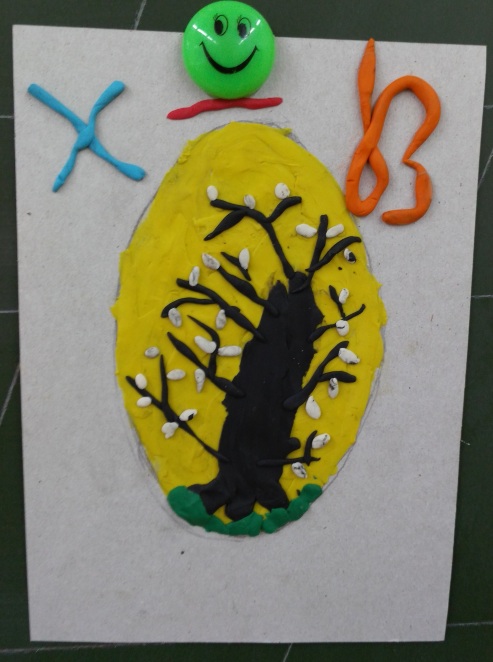 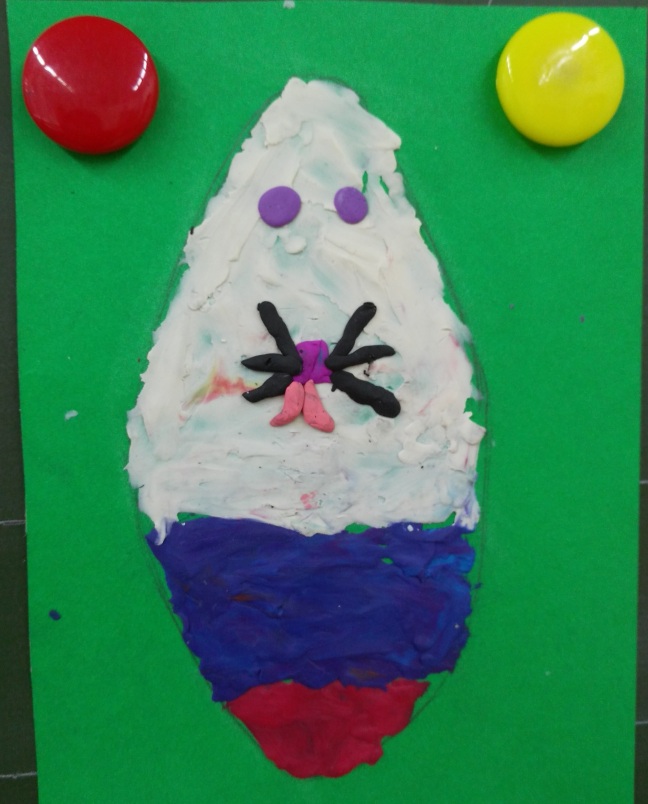 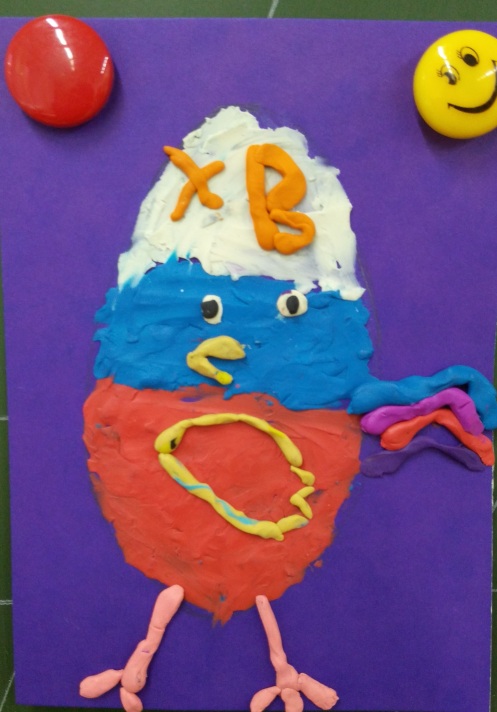 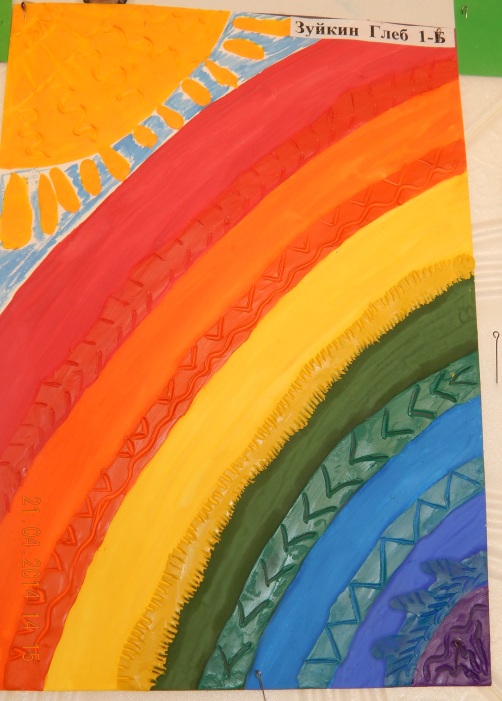 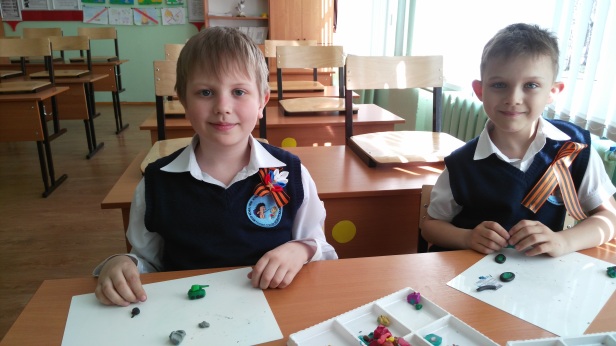 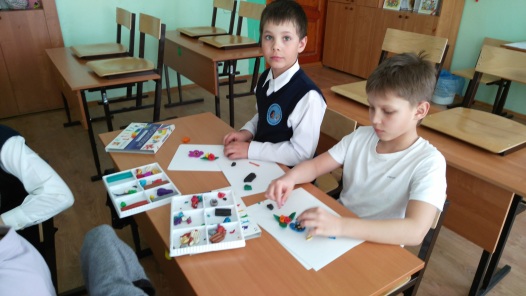 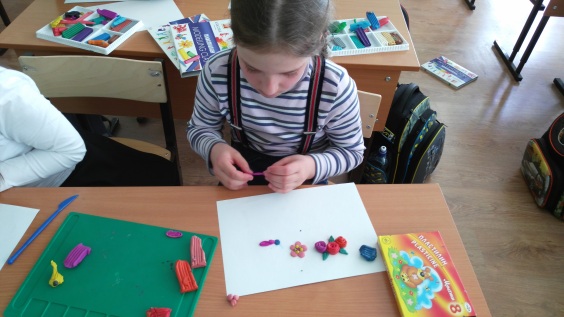 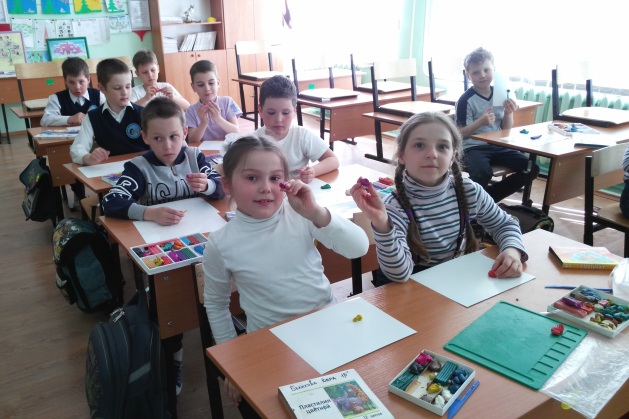 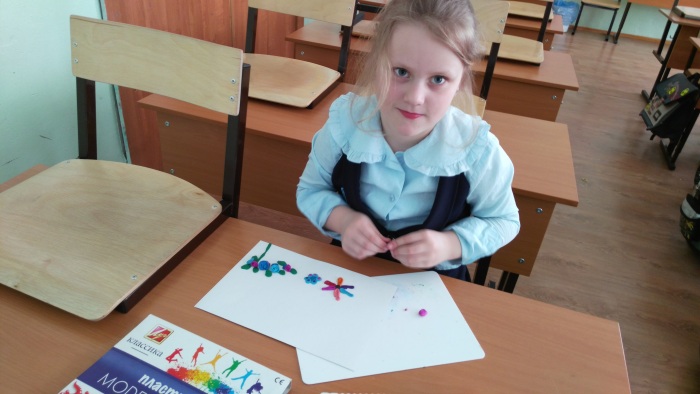 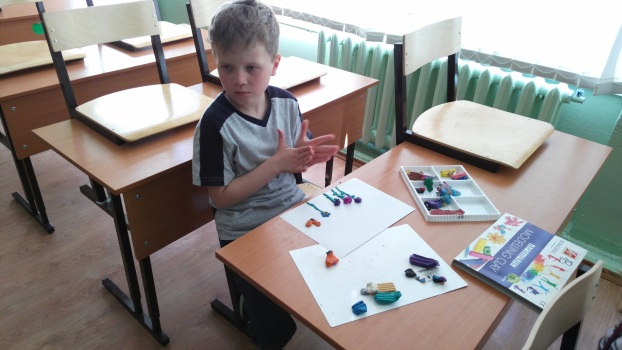 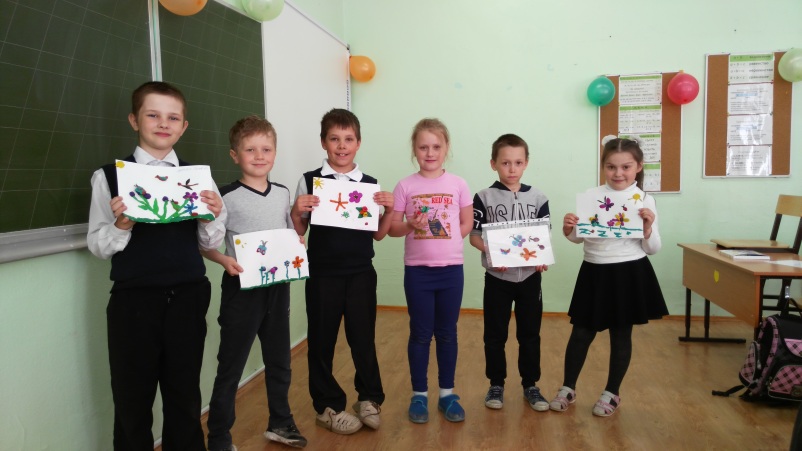 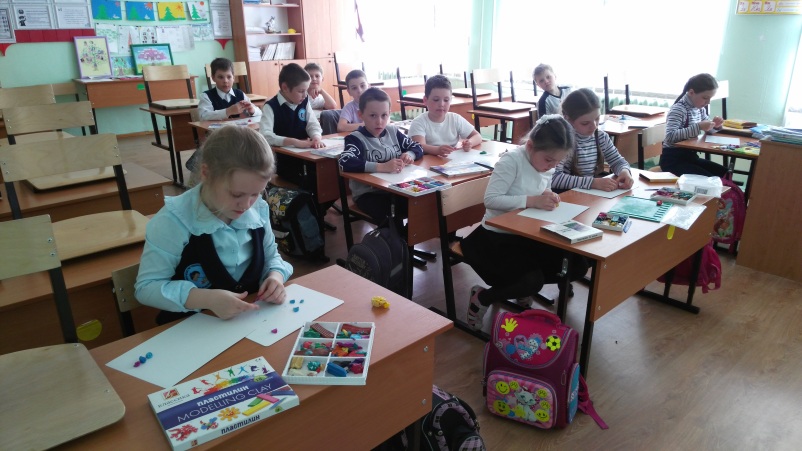 Занятия ЛЕПКОЙ воспитывают:
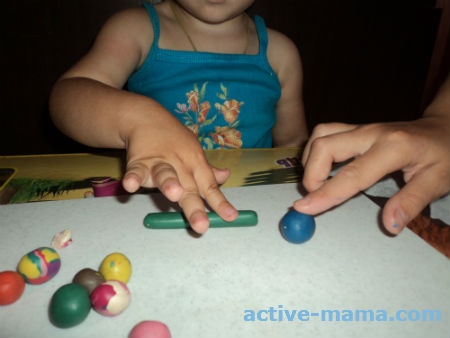 Терпение;
Усидчивость;
Аккуратность;
Умение планировать и доводить дело до конца;
Трудолюбие;
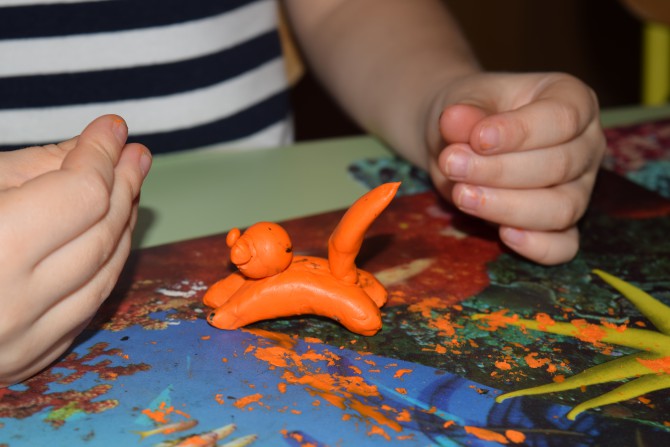 Занятия ЛЕПКОЙ развивают:
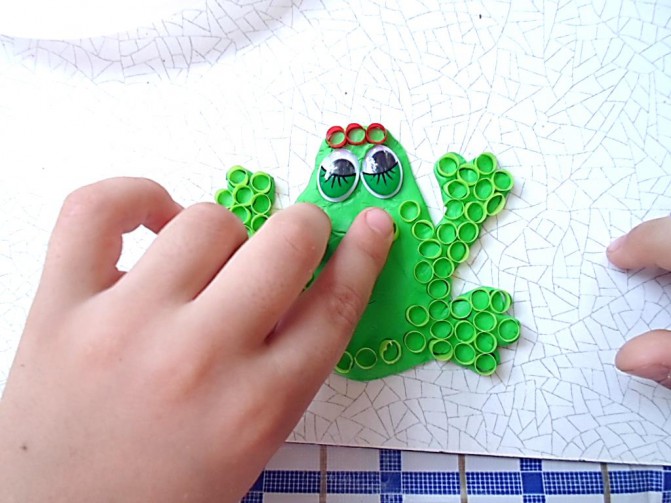 Творчество
Мышление
Воображение
Фантазию
Мелкую моторику пальчиков
Память
Речь
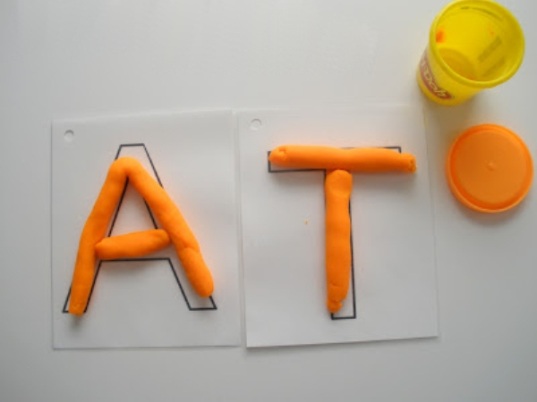 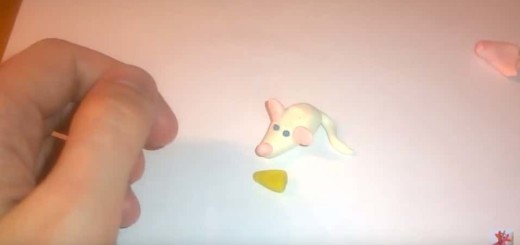 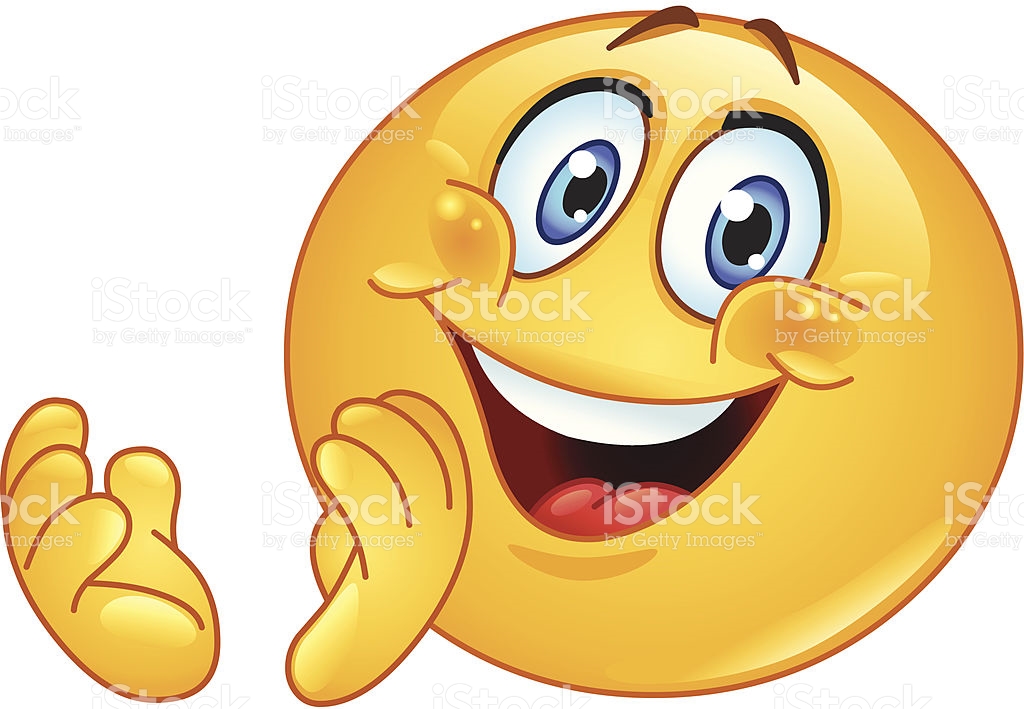 Спасибо за внимание!!!